September 2024
Ascon: The Lightweight Cryptography As A Better Cipher Than AES 128 for 802.11bp
Date: 2024-9-5
Authors:
Slide 1
Hui Luo, Rakesh Taori, Florian Mendel, Martin Schläeffer, Infineon Technologies
September 2024
About Ascon
NIST selected Ascon as the standard to protect small devices in 2023 after 4-year LWC (Light-Weight Cipher) competition (57 submissions, 3 rounds, 1 winner) [1].

Ascon provides authenticated encryption and hashing with minimal overhead [2].

Comparable security level as AES-128 and SHA-256 [1].

More efficient on low-end/low-power devices (Ascon-128 vs AES128-GCM).
Software implementation benchmarking on popular microcontrollers [3].
3-4x faster (Fig 2-5), 4%-60% smaller code size (Fig 7-10), 33% less RAM utilization (Fig 11).
ASIC implementation comparison [4].
About 40% area, 30% energy, with 2x throughput (Fig 4.1, Fig 5.1).

Intensive security performance and efficiency analysis listed in references of [1] and [2].
Slide 2
Hui Luo, Rakesh Taori, Florian Mendel, Martin Schläeffer, Infineon Technologies
[Speaker Notes: https://unit42.paloaltonetworks.com/iot-threat-report-2020/]
September 2024
Ascon can be a drop-in replacement for AES128-GCMP in 802.11
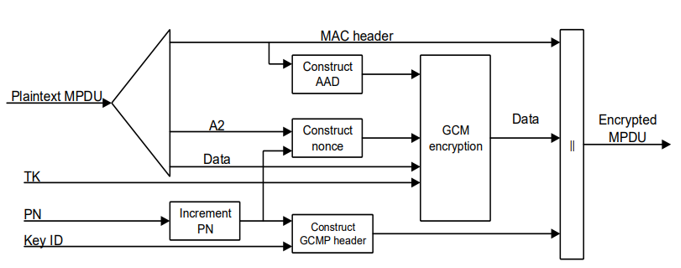 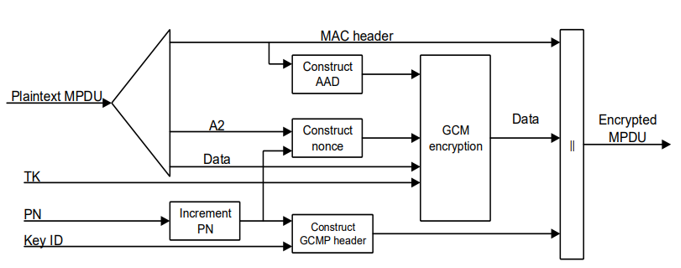 Ascon encyption
Transmitter
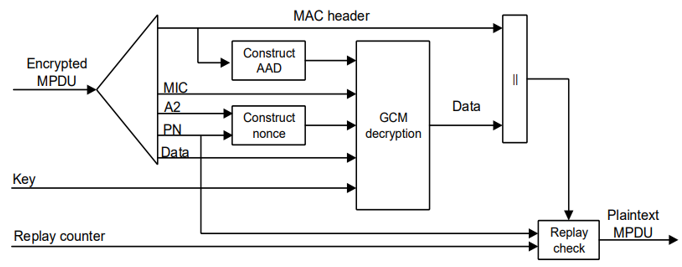 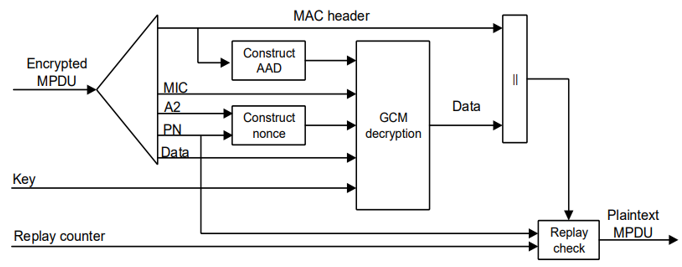 Ascon decyption
Receiver
Slide 3
Hui Luo, Rakesh Taori, Florian Mendel, Martin Schläeffer, Infineon Technologies
[Speaker Notes: https://unit42.paloaltonetworks.com/iot-threat-report-2020/]
September 2024
BIP-Ascon can be an alternative for BIP-GMAC128 in 802.11
The authentication-only Ascon (called BIP-Ascon) can be implemented by adding a wrapper with a control signal bip_ctrl.
Ascon encryption/decryption if bip_ctrl =0; BIP-Ascon authentication if bip_ctrl = 1.
When bip_ctrl = 1, at both the transmitter and the receiver, the wrapper circuit concatenates the AAD with the input data as the “expanded AAD”, sets the input data length as 0, and lets ASCON run through the “expanded AAD” (ASCON will output the “expanded AAD”, i.e., the AAD and the input data, without any change) and generate a 128-bit authentication tag for it.
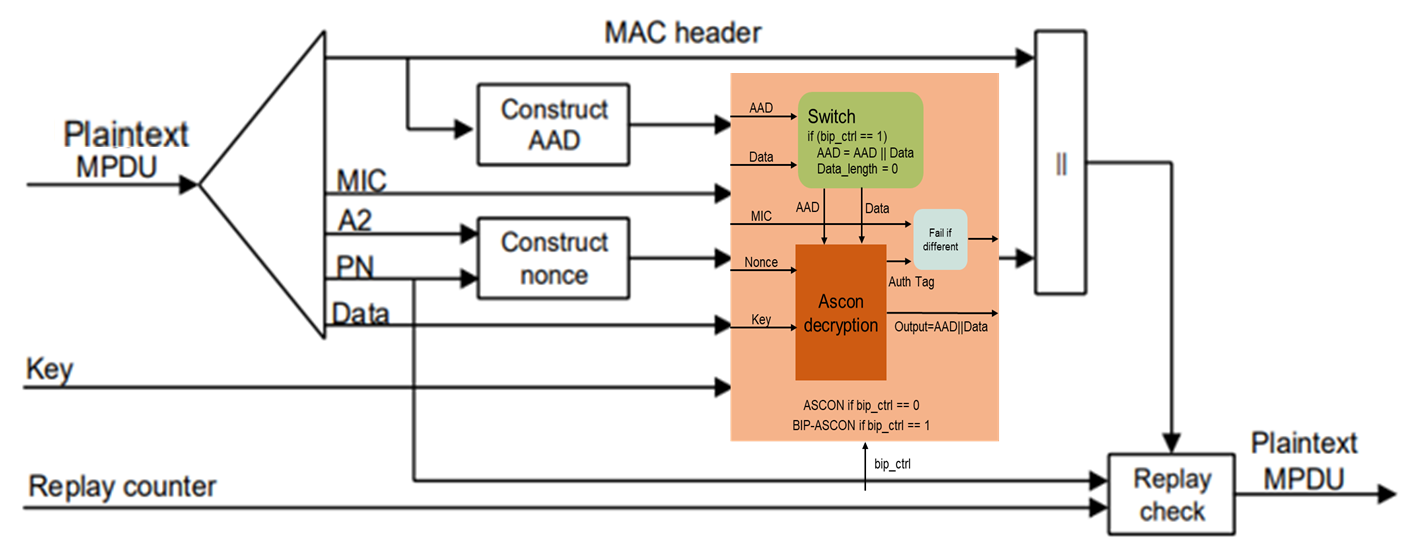 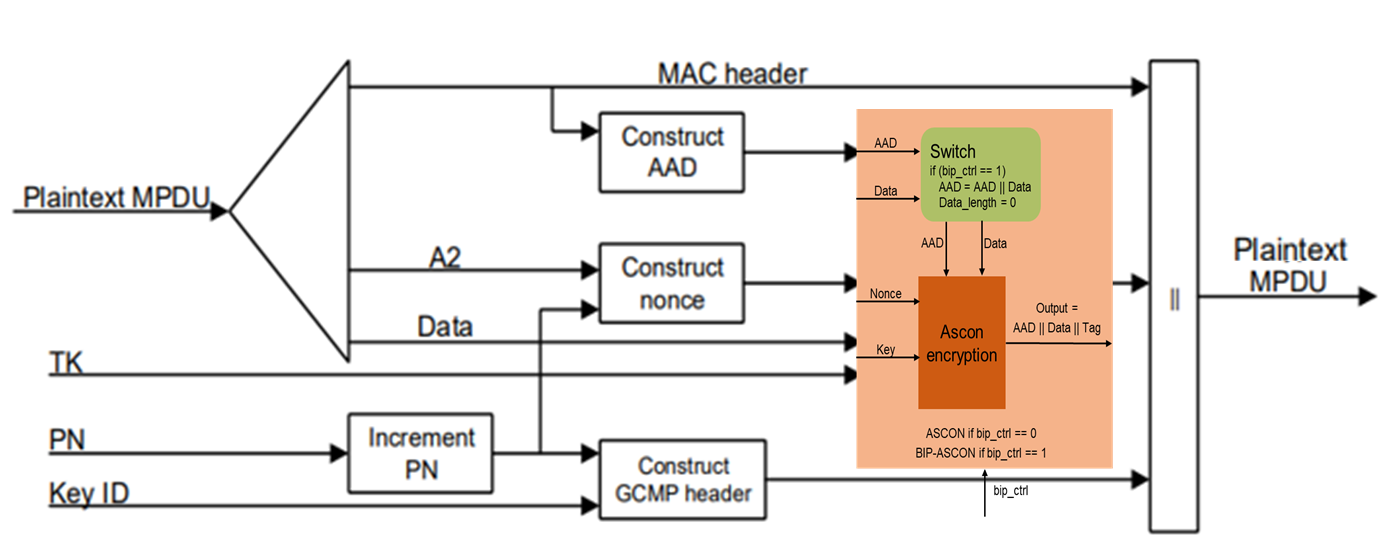 Transmitter
Receiver
Slide 4
Hui Luo, Rakesh Taori, Florian Mendel, Martin Schläeffer, Infineon Technologies
[Speaker Notes: https://unit42.paloaltonetworks.com/iot-threat-report-2020/]
September 2024
BIP-Ascon can be an alternative for BIP-GMAC128 in 802.11
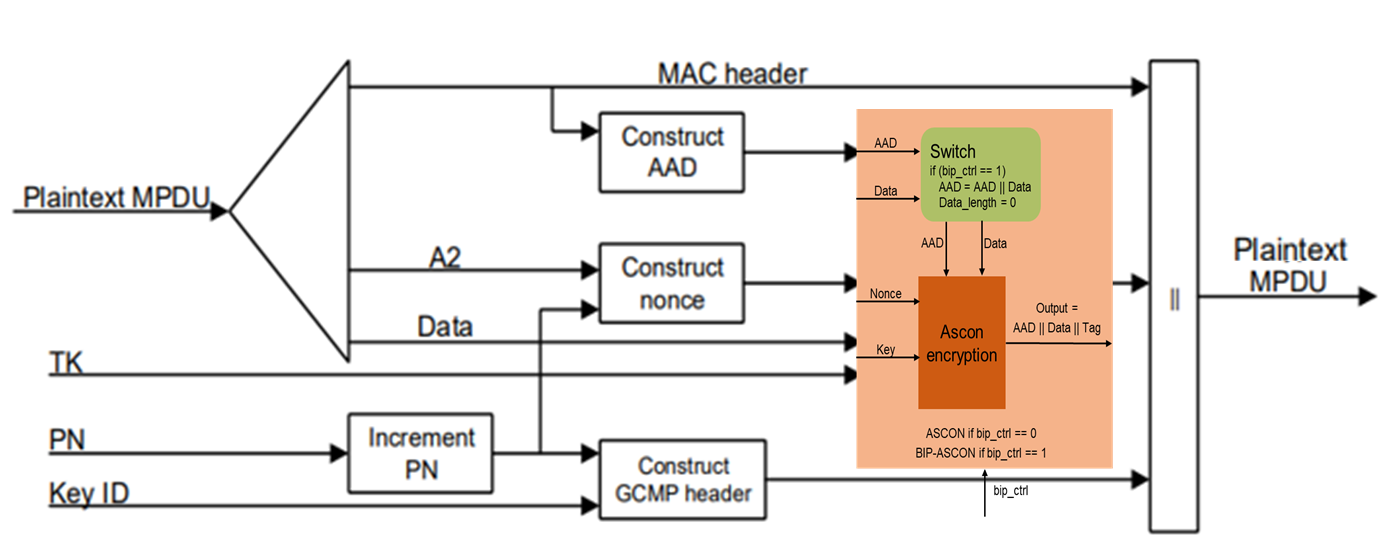 Transmitter
Receiver
Slide 5
Hui Luo, Rakesh Taori, Florian Mendel, Martin Schläeffer, Infineon Technologies
[Speaker Notes: https://unit42.paloaltonetworks.com/iot-threat-report-2020/]
September 2024
BIP-Ascon can be an alternative for BIP-GMAC128 in 802.11
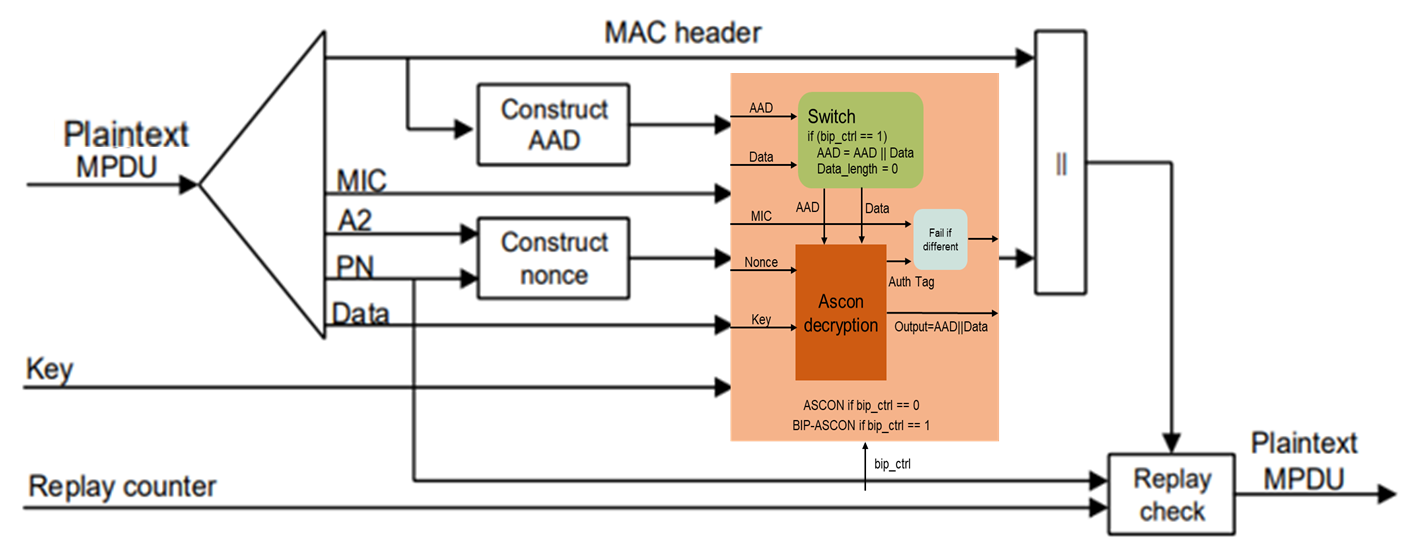 Transmitter
Receiver
Slide 6
Hui Luo, Rakesh Taori, Florian Mendel, Martin Schläeffer, Infineon Technologies
[Speaker Notes: https://unit42.paloaltonetworks.com/iot-threat-report-2020/]
September 2024
Ascon + Compact Secure Transaction Model
AMP devices might have difficulty to maintain PN for replay attack prevention when using Ascon (or AES).

Compact secure transaction methods presented in 11-24/0178, 11-24/0526, 11-24/0871, 11-24/1242 are needed to remove the burden of maintaining PN beyond the time for a compact transaction for AMP devices.
Slide 7
Hui Luo, Rakesh Taori, Florian Mendel, Martin Schläeffer, Infineon Technologies
[Speaker Notes: https://unit42.paloaltonetworks.com/iot-threat-report-2020/]
September 2024
Proposals
Make ASCON-128 as the preferred cipher for 802.11bp

Make BIP-ASCON-128 as the preferred authentication-only cipher for 802.11bp
Slide 8
Hui Luo, Rakesh Taori, Florian Mendel, Martin Schläeffer, Infineon Technologies
[Speaker Notes: https://unit42.paloaltonetworks.com/iot-threat-report-2020/]
September 2024
References
Meltem Sonmez Turan, Kerry McKay, Donghoon Chang, Lawrence E. Bassham, Jinkeon Kang, Noah D. Waller, John M. Kelsey, Deukjo Hong, “NIST Internal Report 8454: Status Report on the Final Round of the NIST Lightweight Cryptography Standardization Process”, June 2023, https://nvlpubs.nist.gov/nistpubs/ir/2023/NIST.IR.8454.pdf.
Christoph Dobraunig, Maria Eichlseder, Florian Mendel, Martin Schlaeffer, “ASCON v1.2 Submission to NIST”, May 31, 2021.
Sebastian Renner, Enrico Pozzobon, and Jurgen Mottok, “The Final Round: Benchmarking NIST LWC Ciphers on Microcontrollers”, 2022, https://link.springer.com/chapter/10.1007/978-3-031-21311-3_1
Mark D. Aagaard, Nusa Zidaric, “ASIC Benchmarking of Round 2 Candidates in the NIST Lightweight Cryptography Standardization Process”, 2021, https://eprint.iacr.org/2021/049.pdf
Slide 9
Hui Luo, Rakesh Taori, Florian Mendel, Martin Schläeffer, Infineon Technologies
[Speaker Notes: https://unit42.paloaltonetworks.com/iot-threat-report-2020/]